Составитель: Цехош София Ивановна
Тема 8. Выполнение сборочного чертежа в 3D и спецификации
Образец
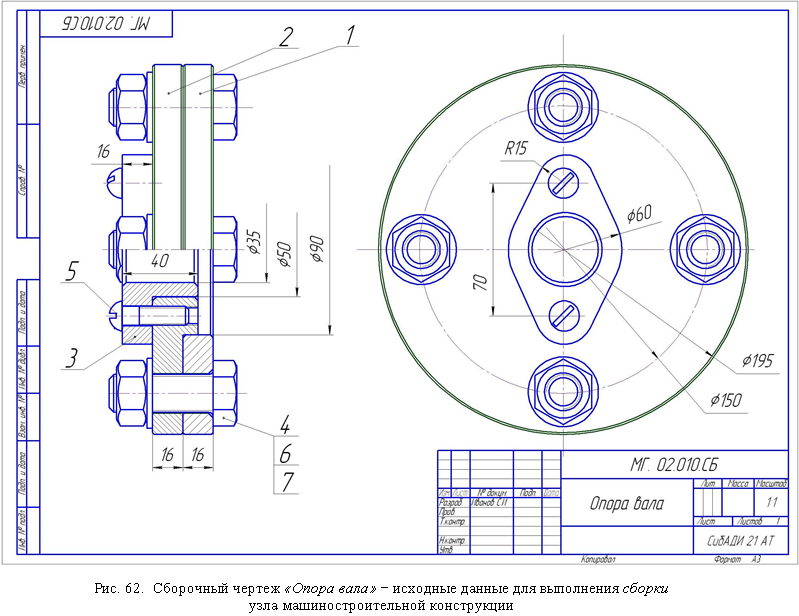 Исходный сборочный чертеж и размеры даны на рисунке. Перечень деталей,  входящих в изделие  «Опора вала»:1. Фланец.2. Крышка.3. Подшипник.4. Болт М20х55 ГОСТ7798-70 (4   шт.).5. Винт М10х35 ГОСТ 17473-80 (2шт.).6. Гайка М20 ГОСТ 5915-70 (4шт.).7. Шайба 20 ГОСТ 11371-78 (4 шт.).Ниже прописан алгоритм.
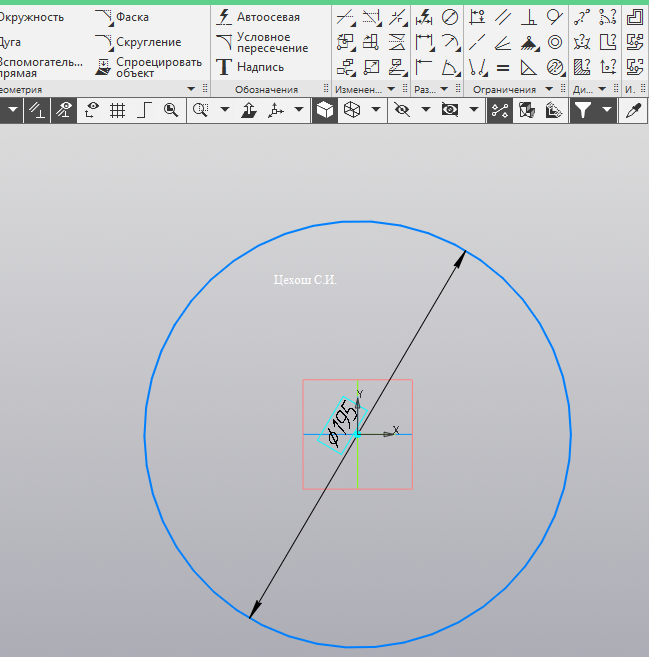 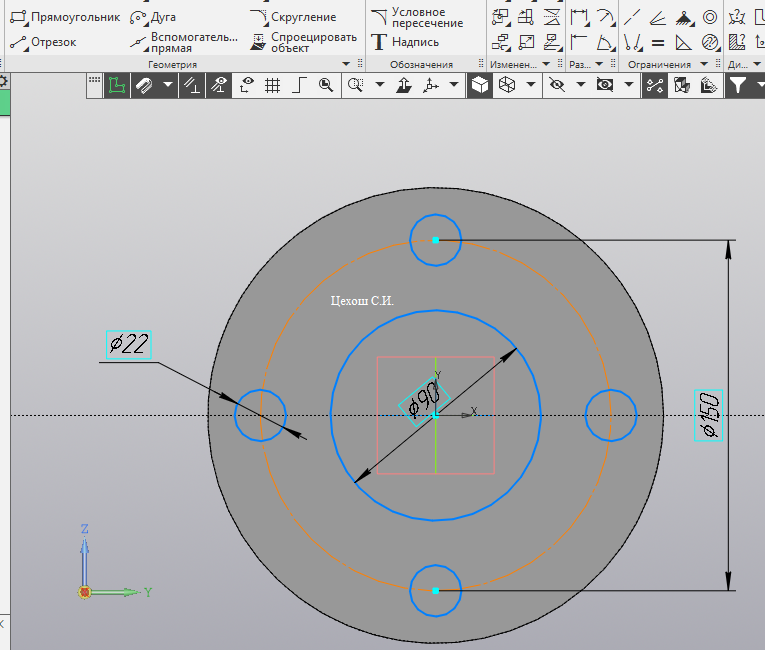 ФЛАНЕЦ Открыть файл - Тема 8. Выполнение сборочного чертежа в 3D и спецификации. ( Построение деталей _ Фланец _ Подшипник) _ Видео.
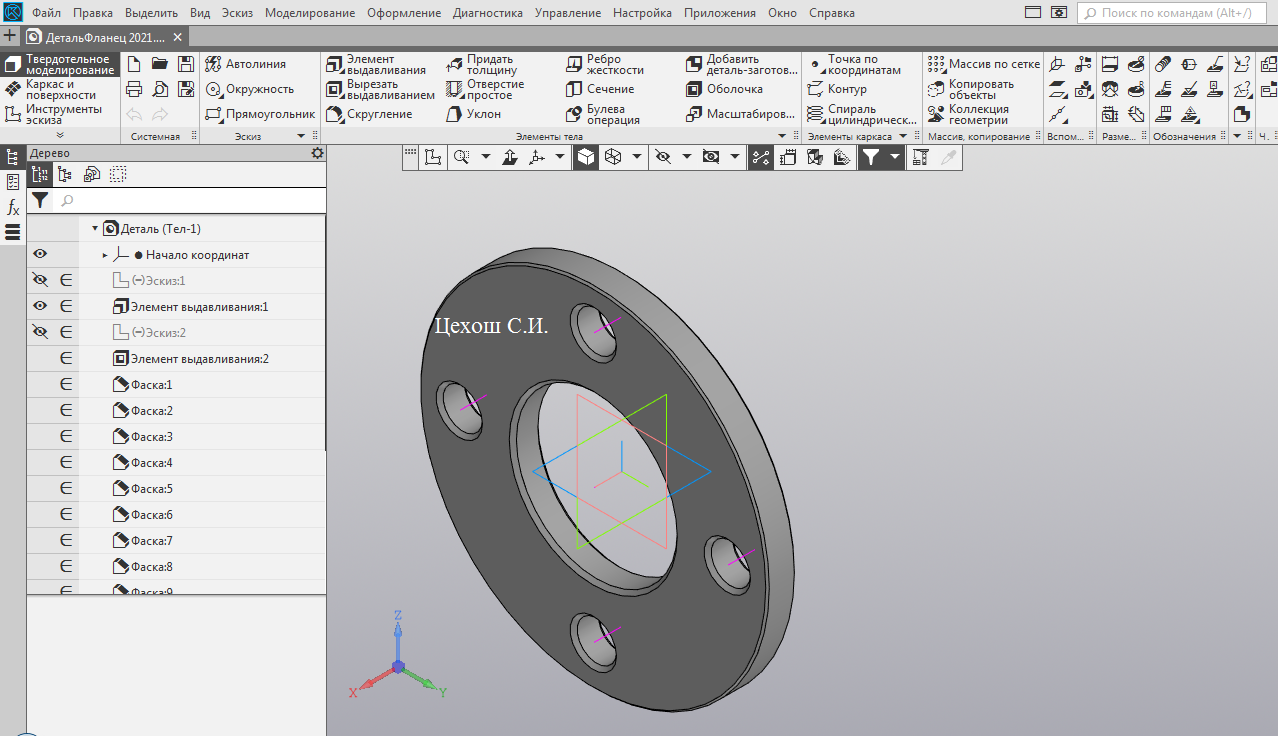 Фланец
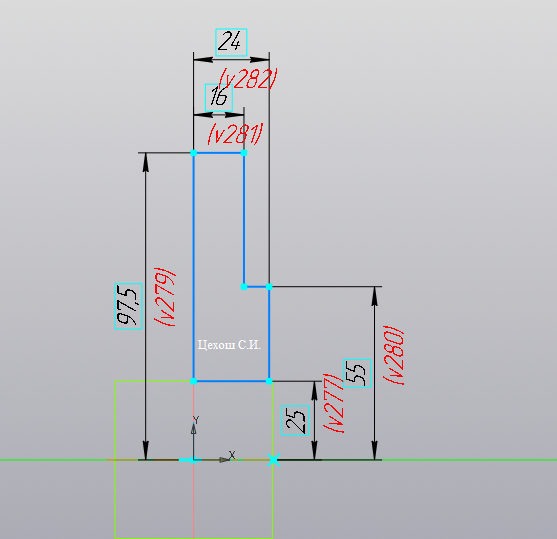 КрышкаОткрыть файл - Тема 8. Выполнение сборочного чертежа в 3D и спецификации. (Построение детали _ Крышка) _ Видео
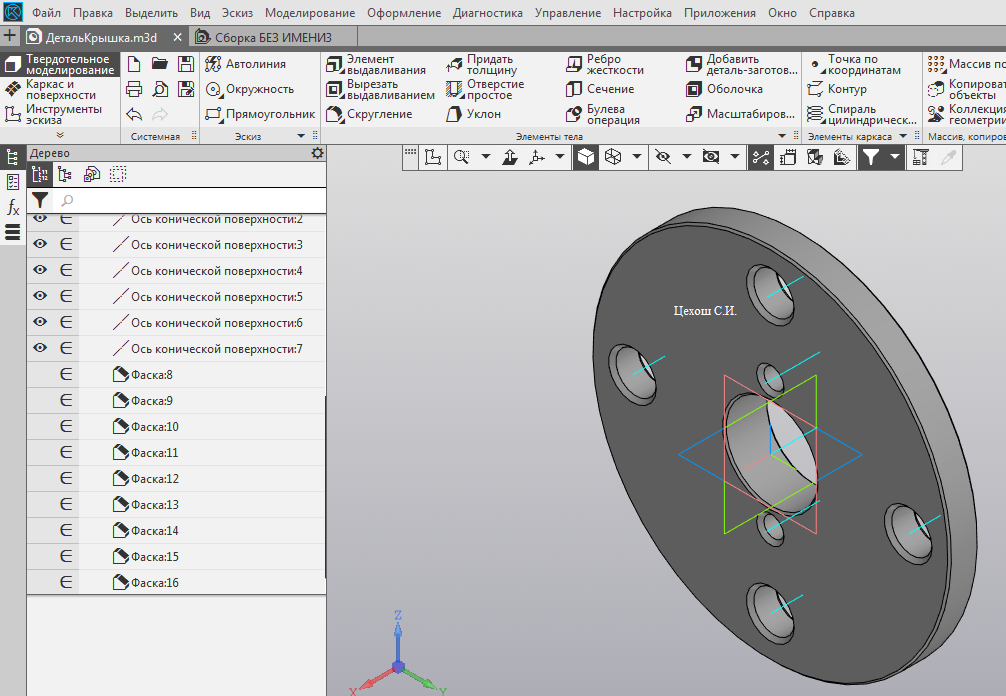 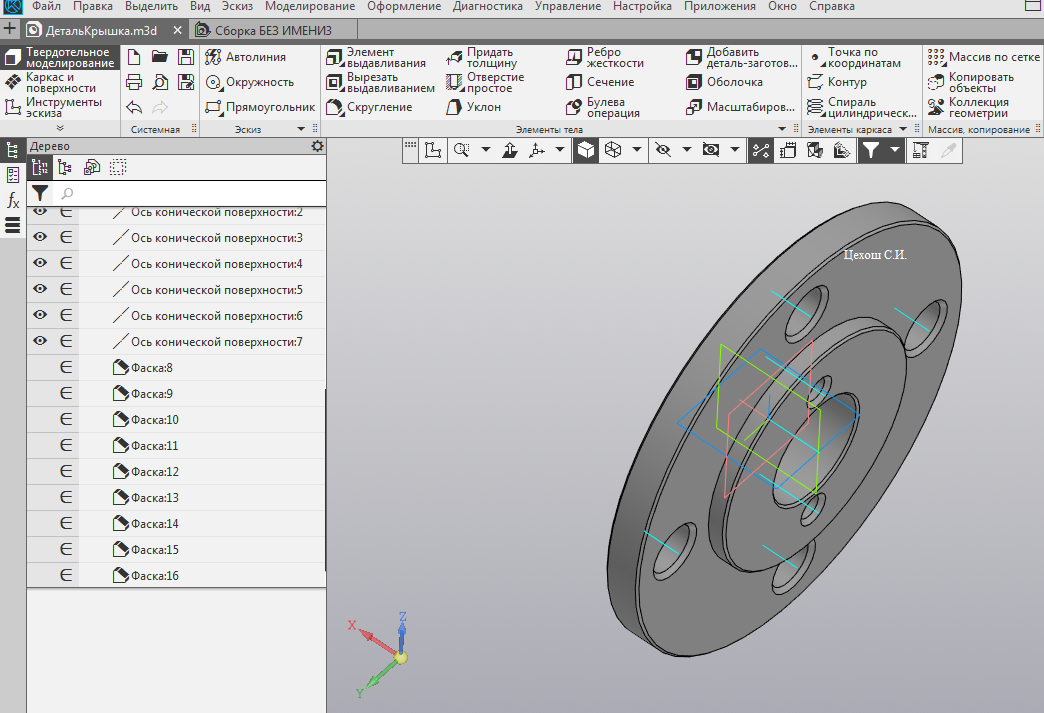 Крышка
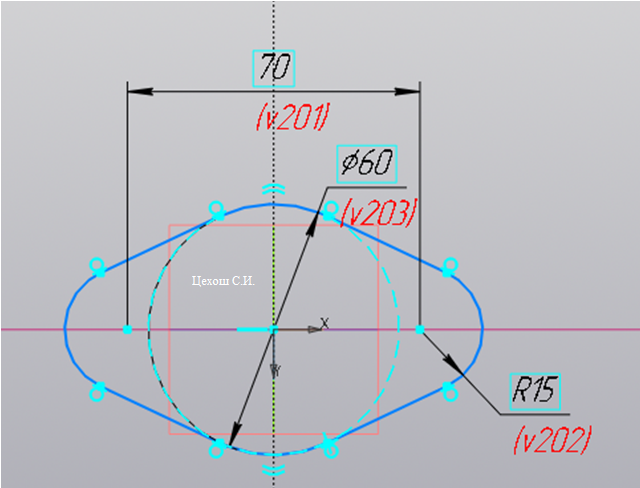 ПодшипникОткрыть файл - Тема 8. Выполнение сборочного чертежа в 3D и спецификации. ( Построение деталей _ Фланец _ Подшипник) _ Видео.
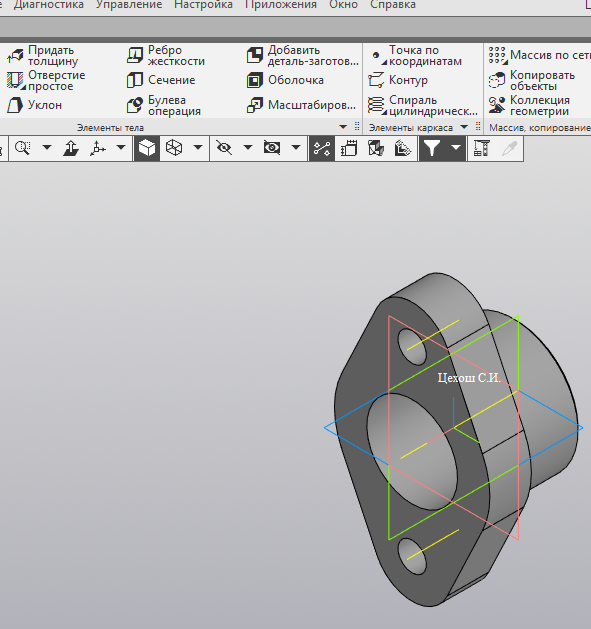 Подшипник
Сборка – Добавить компонент из файла.
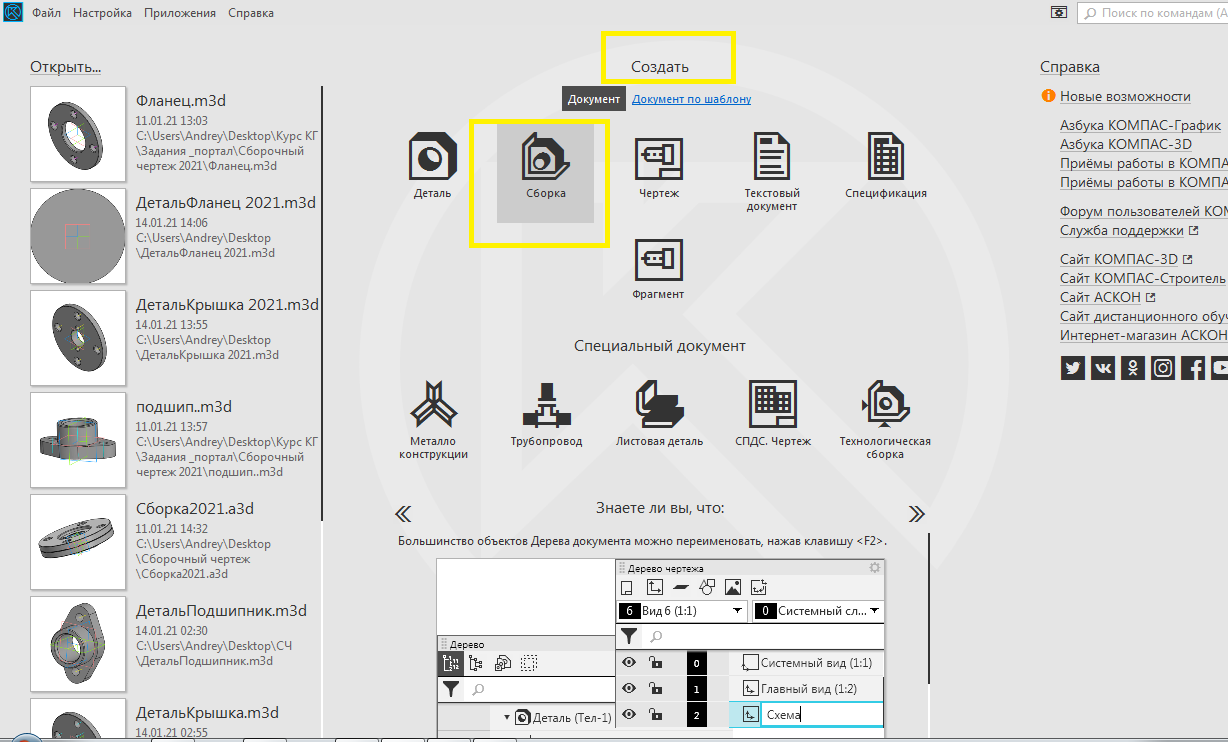 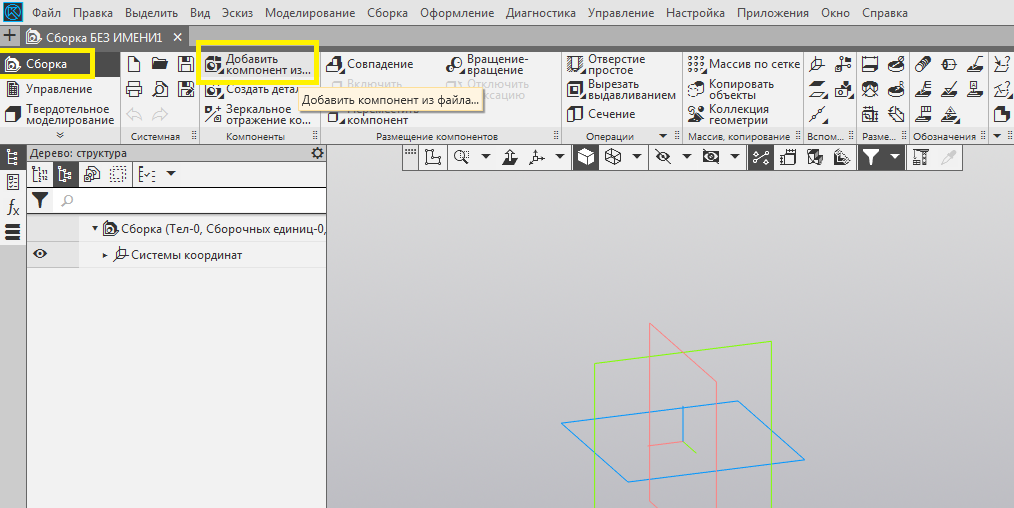 Выбрать файл – Деталь Крышка
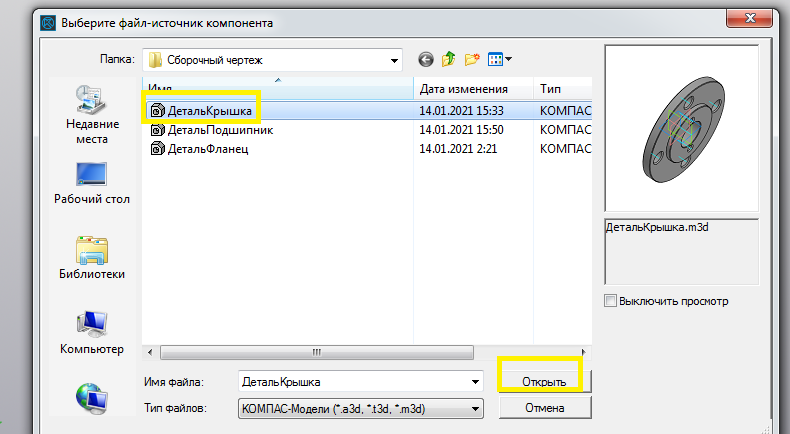 Задать точку вставки, указав координаты привязки х = 0; y = 0; z = 0.
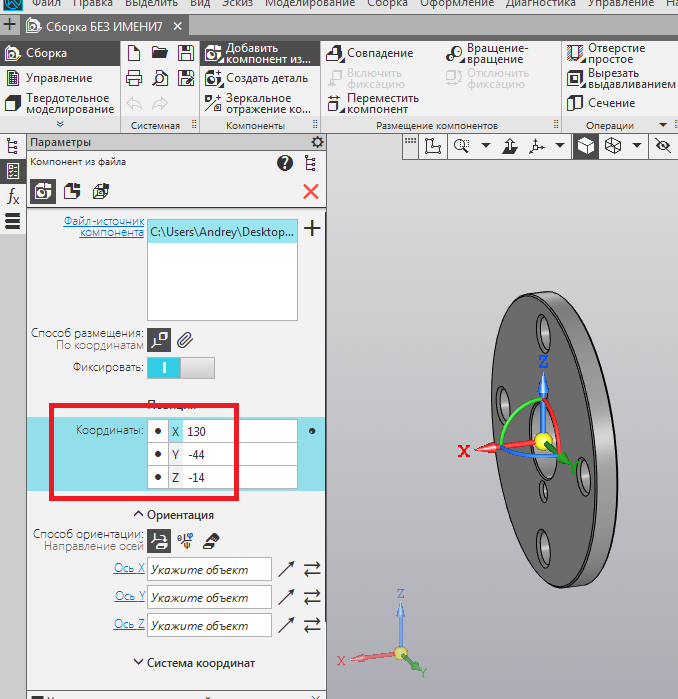 Задать точку вставки, указав координаты привязки х = 0; y = 0; z = 0.
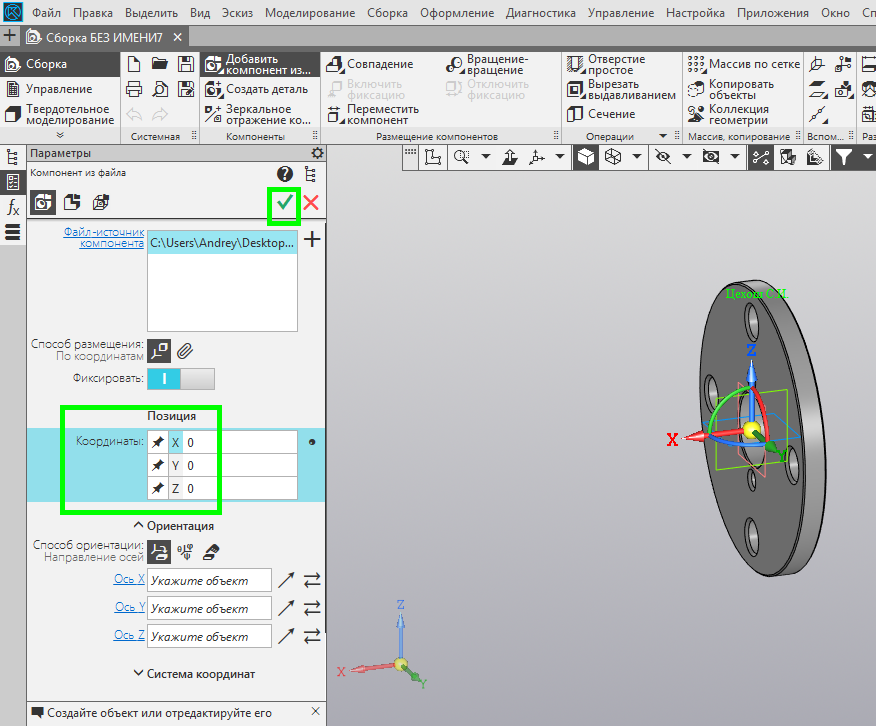 Выбрать файл – Деталь Фланец
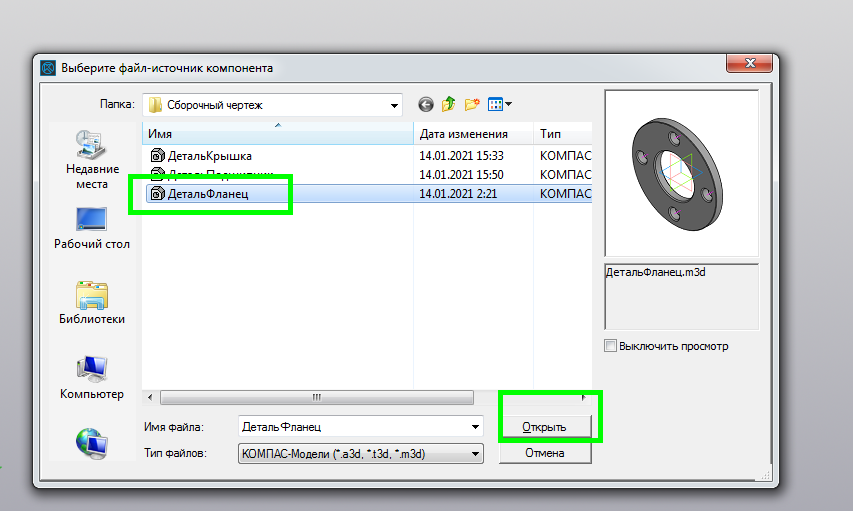 Задать точку вставки, указав координаты привязки х = -32; y = 0; z = 0.
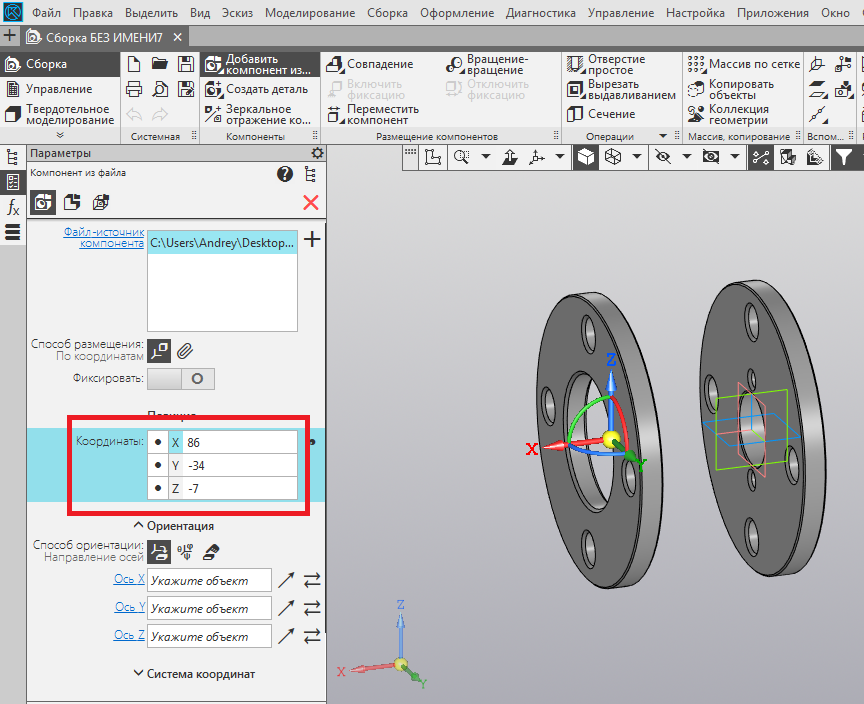 Задать точку вставки, указав координаты привязки  х = -32; y = 0; z = 0.
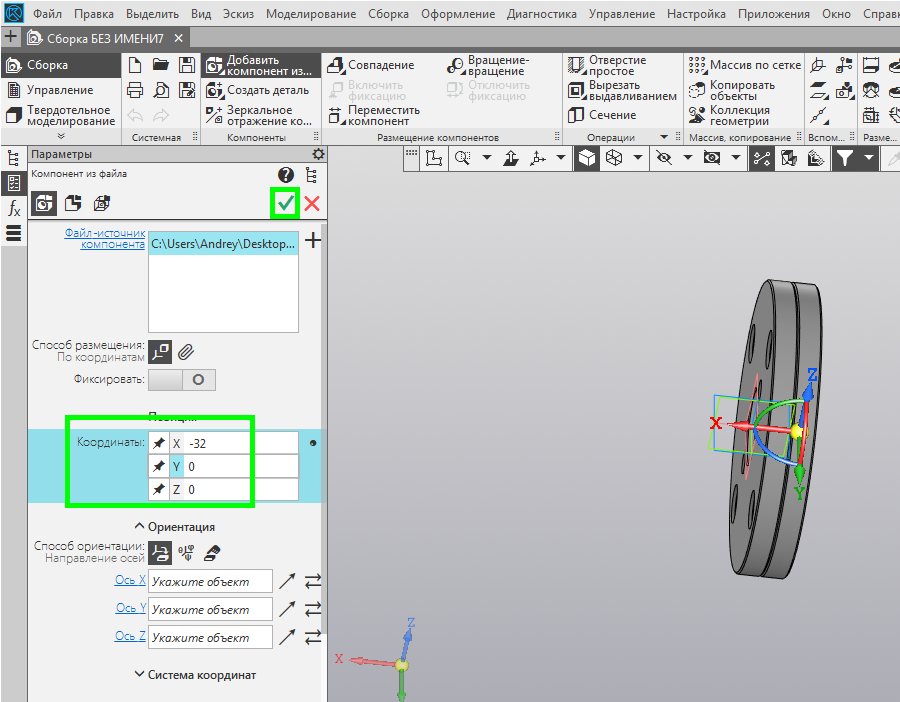 Выбрать файл – Деталь Подшипник
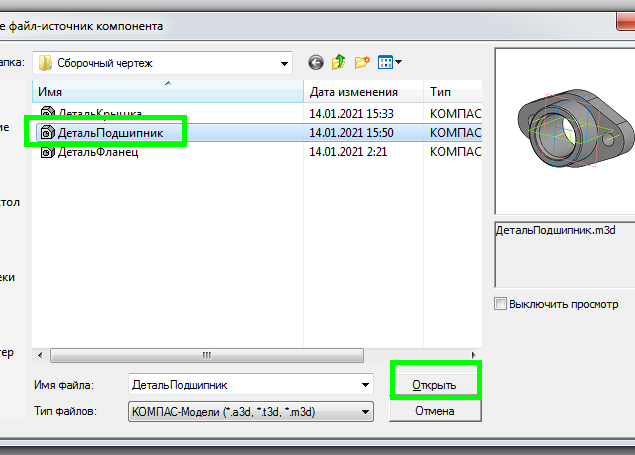 Задать точку вставки, указав координаты привязки х = 0; y = 0; z = 0.
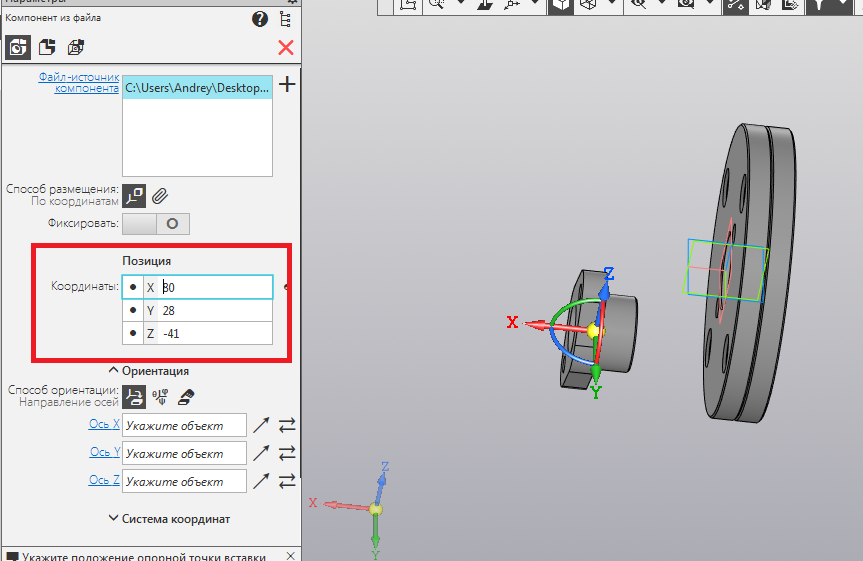 Задать точку вставки, указав координаты привязки х = 0; y = 0; z = 0.
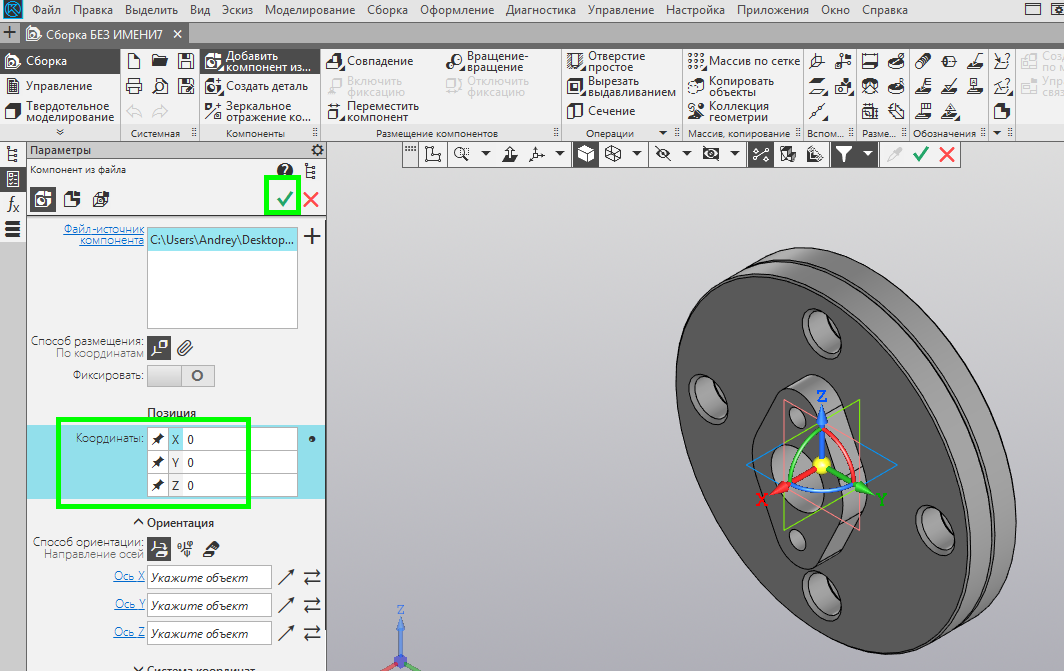 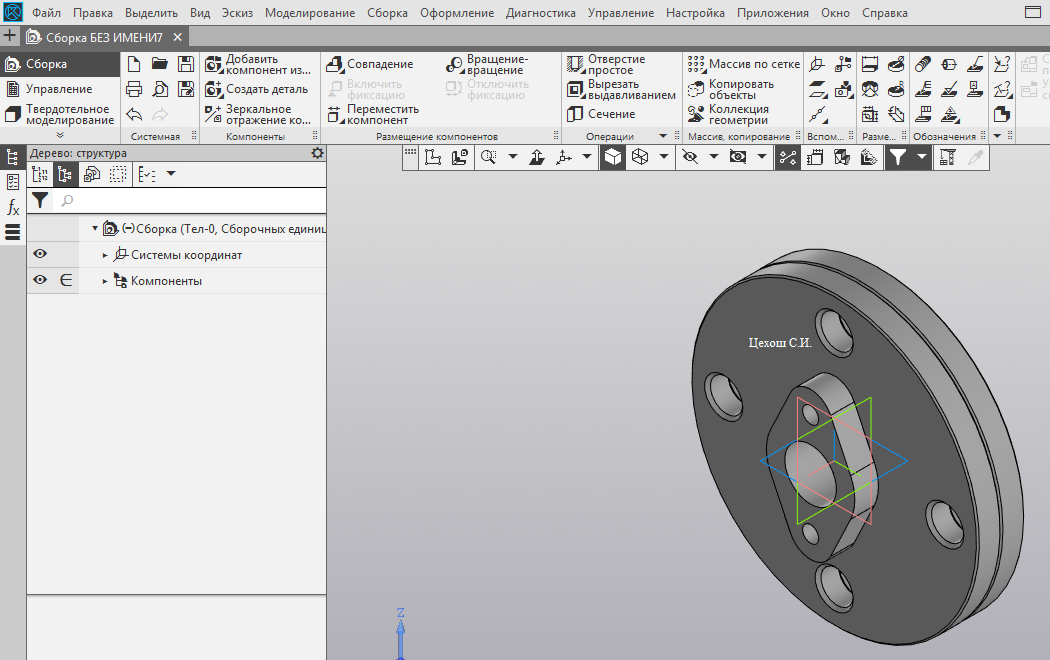 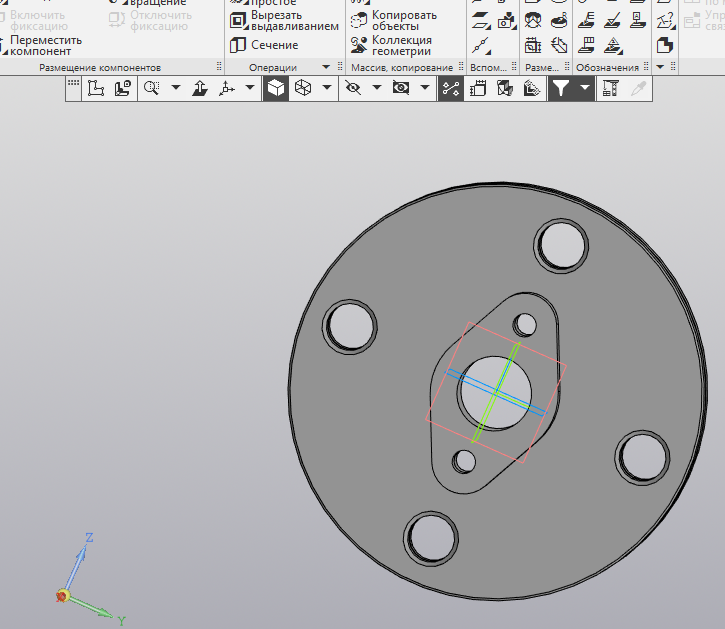 Сборочный чертеж
Детали  скрепляются между собой с помощью стандартных крепежных изделий (болт, гайка, шайба, винт). Болт М20х55 ГОСТ7798-70 (4   шт.).Винт М10х35 ГОСТ 17473-80 (2шт.).Гайка М20 ГОСТ 5915-70 (4шт.).Шайба 20 ГОСТ 11371-78 (4 шт.).
Приложение – Стандартные изделия – Вставить элемент
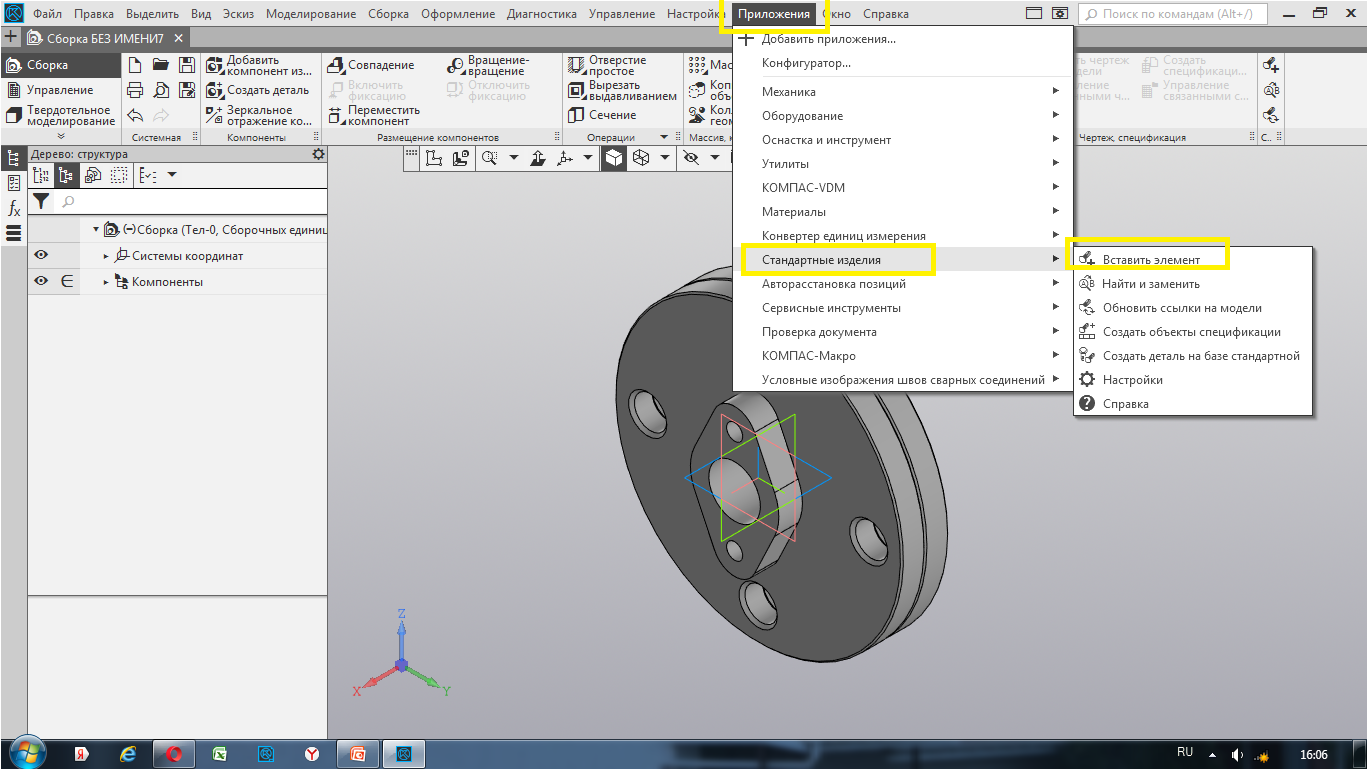 Крепежные изделия – Болты – Болты с шестигранной головкой
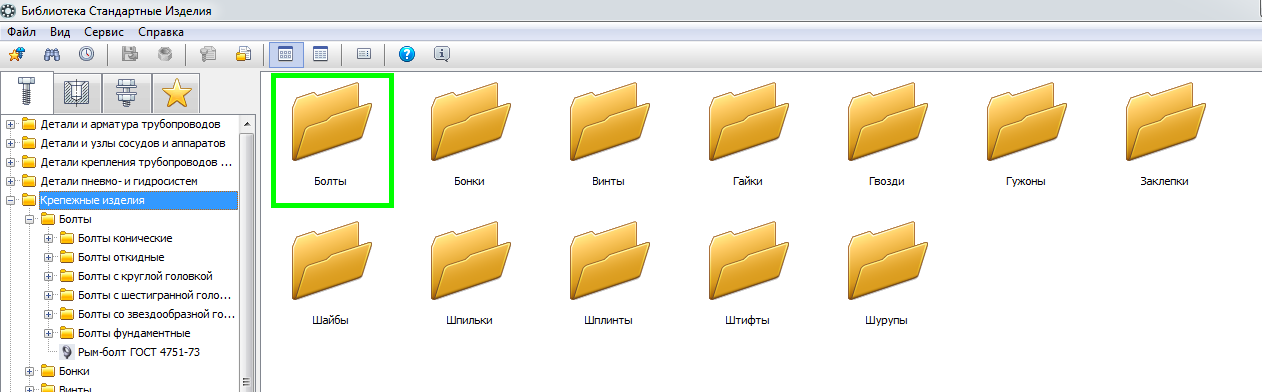 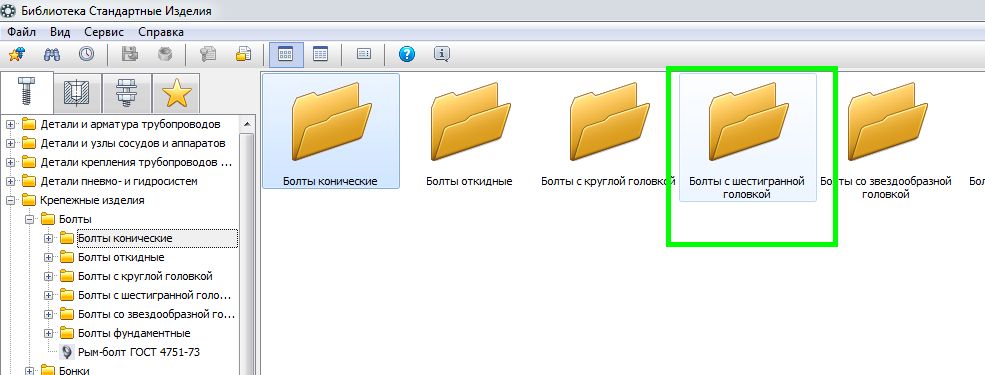 Крепежные изделия – Болты – Болты с шестигранной головкой
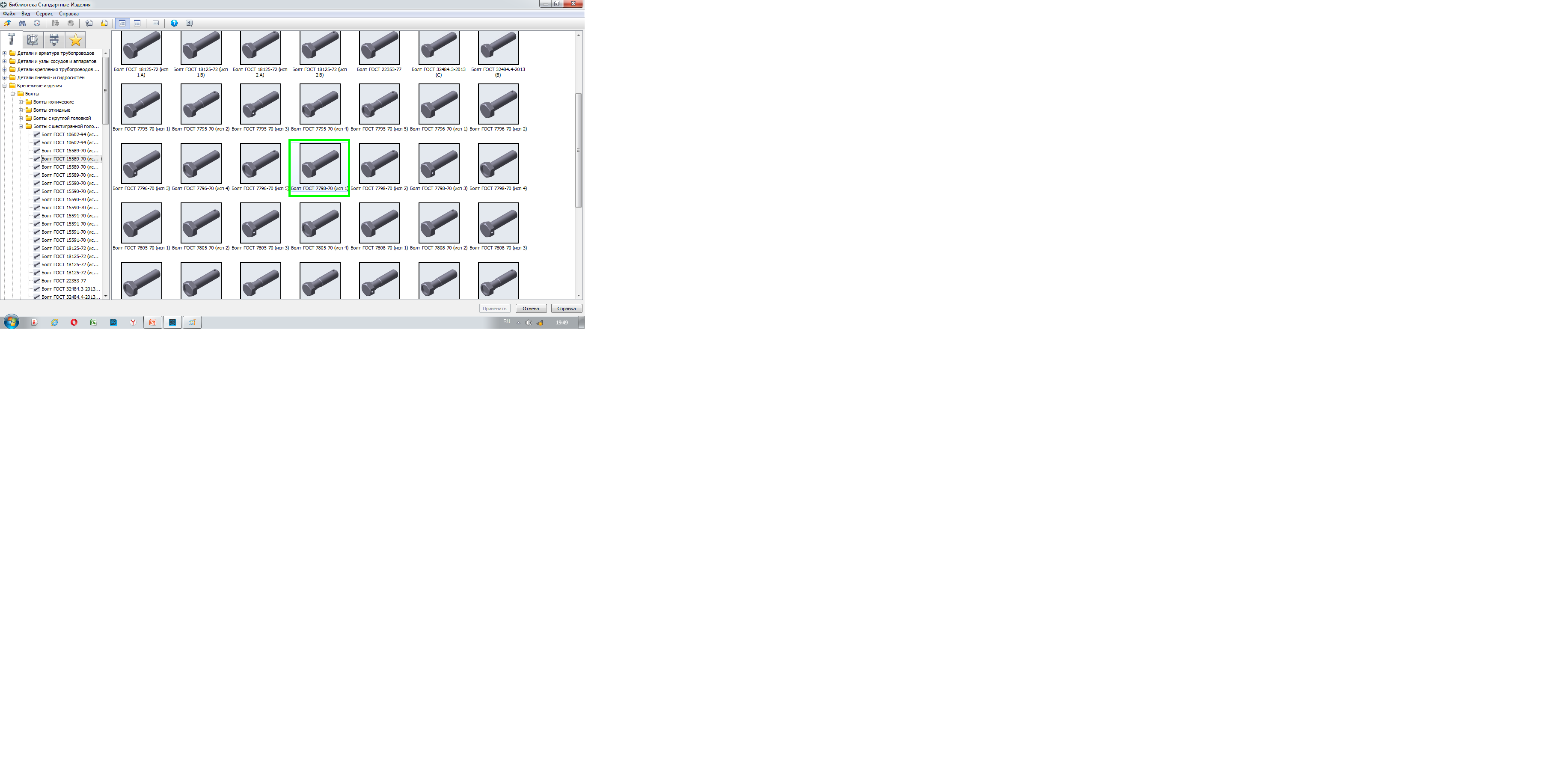 Болт М20х55 ГОСТ7798-70
Диаметр резьбы = 20. Длина болта = 55
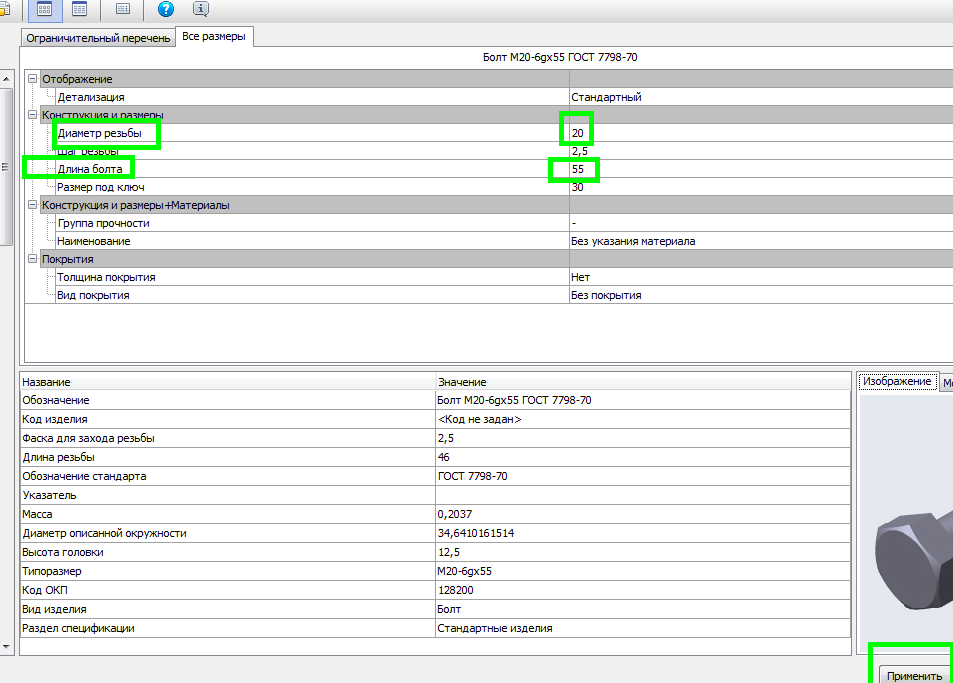 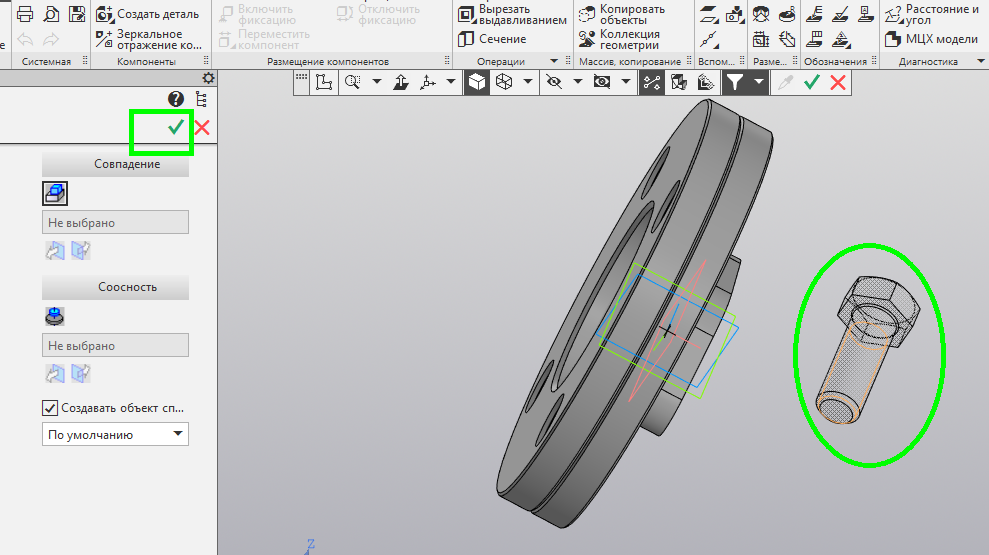 Указать в объекте спецификации номер позиции, количество болтов, материал.
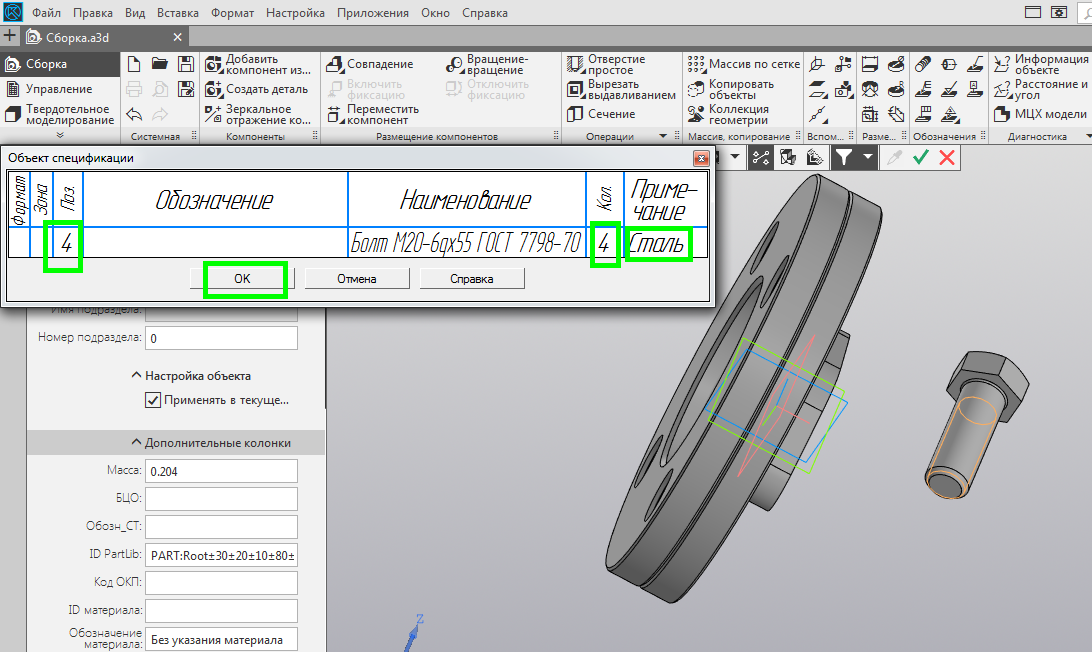 Размещение компонентов – Совпадение – Соосность. На расстоянии  = 0
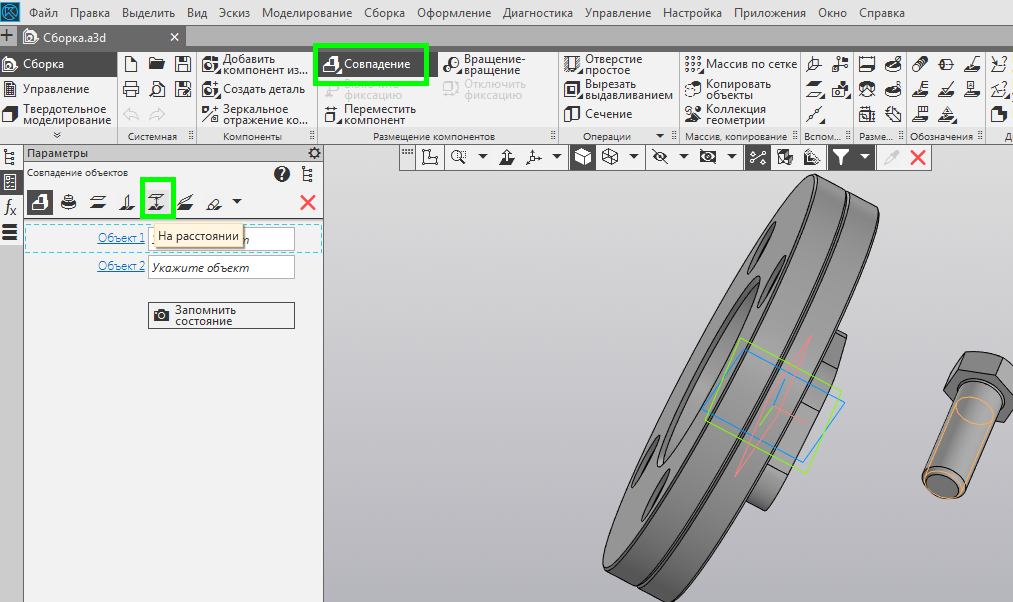 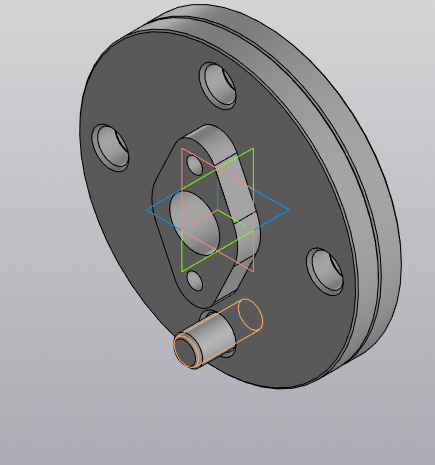 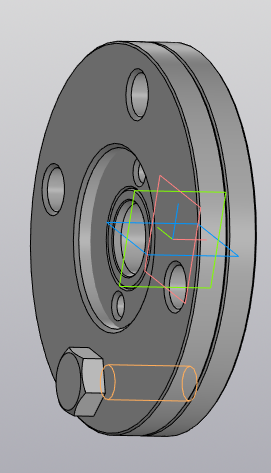